CHEM 304 – 4/27/12
II. Water Chemistry
		• Redox Chemistry 
			- pE calcs
			- pH-pE diagrams
		• Case Studies: ground vs. surface H2O
				 thermal stratification in lakes
Read Chapter 13:
Web up to date – check calendar
Quiz 5 (last one) next W or F?
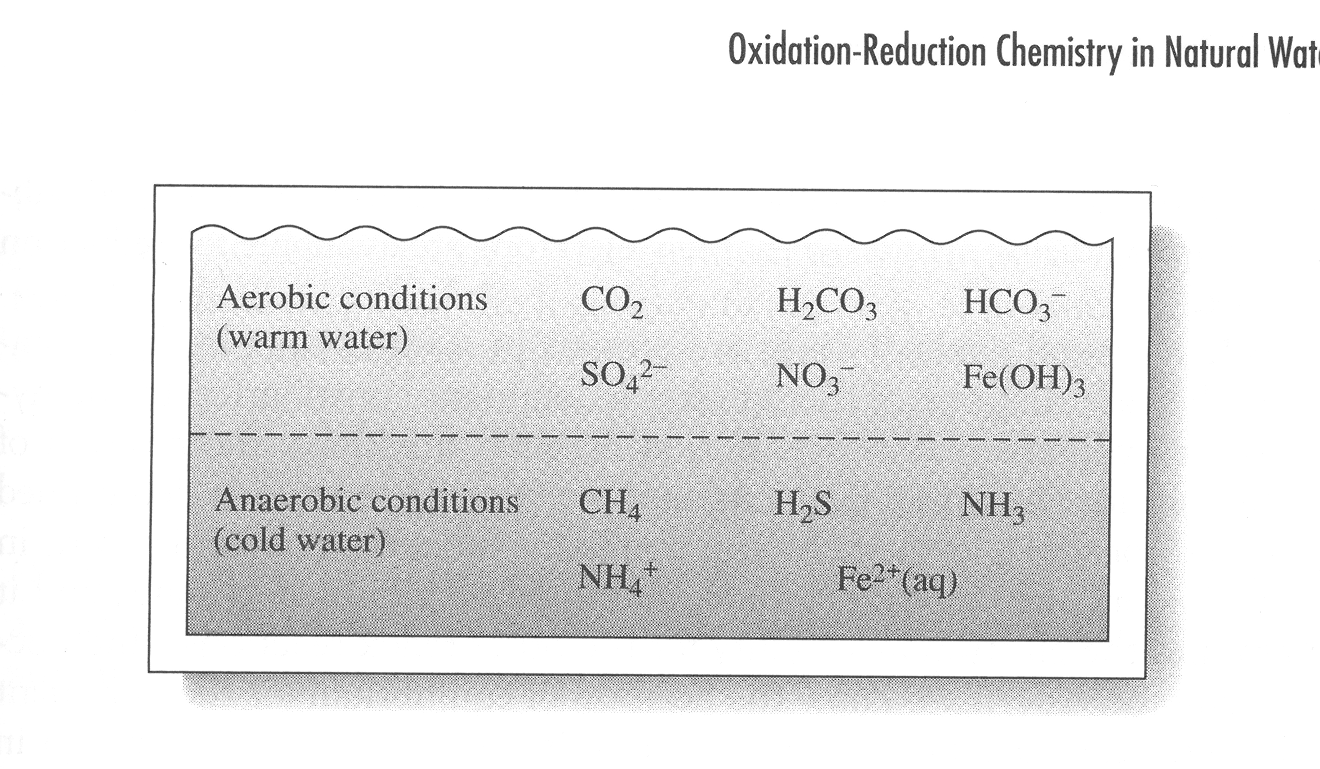